1
The Holy Spirit did not consider the identity of “the elder” and “the elect lady and her children” to be a matter worthy of revelation and there is no way to know the answer.
1
View #1: John is referring to his age.

View #2: John is referring to apostleship.

View #3: John is referring to his eldership position.

View #4: John is referring to his nickname possibly given by some in that area.

View #5: Some believe this is not “John the apostle,” but “John the elder.”
1
“Elect [chosen] lady”: John is either writing to a particular individual and her physical children or a local church and her members.
1
Evidence for the church being the elect lady:

The church is loved by all Christians.
The church is the elect: Eph. 1.4; 1 Peter 2.9
The church is referred to as a woman: 2 Cor. 11.2; Eph. 5.22ff; 1 Peter 5.13; Rev. 21.2, 9
Her children would be the members. Cf v13
It is plural in verse 8 “yourselves”
The children of the elect sister greeted them in verse 13. This shows correspondence between one church and another.
John says he wrote something to the church in his third letter. Possibly could have been this letter.
1
Evidence for a real lady being the elect lady:

The "lady" in "the elect lady" can be transliterated by the proper name, Kyria. While this is not entirely necessarily, since “the elder” is unidentified, so can be “the elect lady”.

John’s third letter was to an individual who addressed certain issues related to the church, why can’t the second letter be?

If the church is the people, why argue ”’your children’ are the members,” when “the chosen lady is the church (people).”
1
Evidence for Mary, the mother of Jesus being the elect lady (entirely conjecture):

"the chosen/elect" could be Mary (especially if the early date is true).

Her sister 2 John 13; cf. John 19.25

Mary was blessed (Luke 1.42, 45, 48) and would have been loved by all.

Since John was separated from Mary (assuming she was still alive), it makes sense that he would write a letter to her.
2-4
Truth in us: 1 John 1.8; 2.4; 3.18-19

Truth abides forever: 1 Peter 1.23-25

To walk in the truth is to walk according to the truth; to walk in the light: cf. 1 John 1
2-4
Grace, mercy, and peace are found “in truth and love”

Grace: God’s favor toward sinners; giving us what we don’t deserve.

Mercy: God’s compassion for sinners; not giving us what we deserve.

Peace: When we are in fellowship with God because of His grace and mercy and our faith.
5-8
V5-6: see 1 John 2.3-11

The antichrist was already in the world in the first century: 1 John 2.18, 22, etc.

Don’t be deceived and lose everything you’ve worked for!
9-11
Contextually, the teaching (doctrine) of Christ refers to denying He came in the flesh, also denying anything about Christ and denying the Father’s testimony: see 1 John 5.6ff

Principally, this would also refer to Jesus’ teachings in their entirety.

One who goes on ahead of Christ does not have fellowship with God.
9-11
This is the false teacher of verse 7, 9.

Christians in the 1st century showed hospitality. They would have felt obligated to house these people: see 3 John 5-8

If they come as a teacher or a brother bringing this doctrine – the doctrine that Jesus did not come in the flesh – give them no encouragement and do not receive them into your house or the house of God to preach and teach or to give them a place to do their work, otherwise you become a partaker in their doctrine.
12-13
He wrote to them so that their joy might be complete: 1 John 1.4

The bond and joy that brethren have is not only made complete by obedience of God’s word, but also by our relationships (fellowship) with one another.
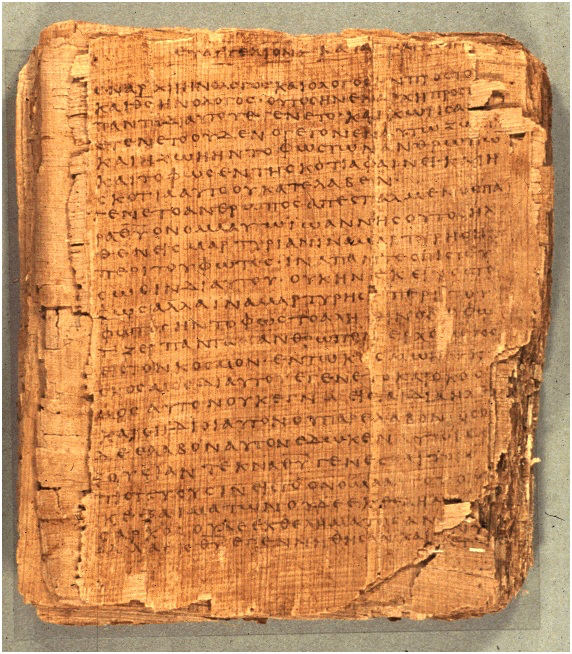 12-13
The paper would have been papyrus.
John 1.1-14a
[Speaker Notes: https://en.wikipedia.org/wiki/Papyrus_66]